Possessive adjectives
Possessive adjectives express ownership or possession.
Forms of possessive adjectives
Plural forms
Singular forms
© by Vista Higher Learning, Inc. All rights reserved.
3.2-1
Possessive adjectives
¡ojo! Spanish possessive adjectives show agreement in number with the nouns they modify. Nuestro and vuestro show agreement in gender
and number.
© by Vista Higher Learning, Inc. All rights reserved.
3.2-2
Possessive adjectives
Possessive adjectives are placed before the nouns they modify.
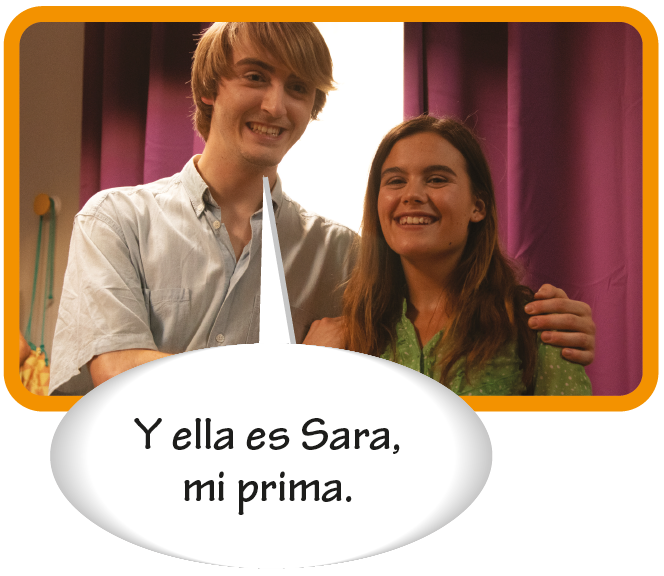 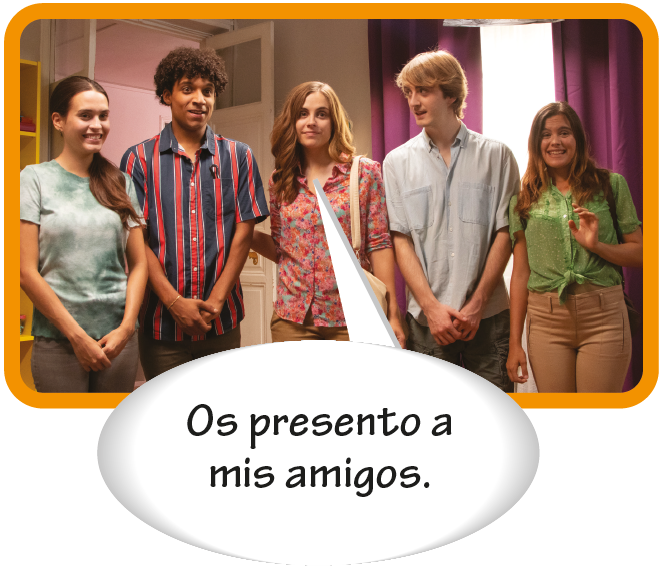 © by Vista Higher Learning, Inc. All rights reserved.
3.2-3
Possessive adjectives
Su and sus have multiple meanings (your, his, her, their, its). To avoid confusion, use this construction instead: [article] + [noun] + de +
[subject pronoun].
© by Vista Higher Learning, Inc. All rights reserved.
3.2-4